NOTE FOR THIS PRESENTATION
Local leadership may make adjustments to the following items. Please make a note of these slides and ask your county coordinator how the local efforts will handle these elements. 
Slide 18- How will your agency handle Health protocols?
Slide 27- How do you want volunteers to handle incentives?
Slide 31- Locations
Slide 32-46- Methodology for counting
Slide 42/43- What are locally specific safety protocol and precautions? 
Slide 63- Your schedule for the night of the count 
Slide 64- Key Local Contacts for Volunteers
Slide 66-What will the agency provide the volunteers? 
Slide 67-Local Agency contact info for volunteers 
Slide 68/69- Other volunteer opportunities
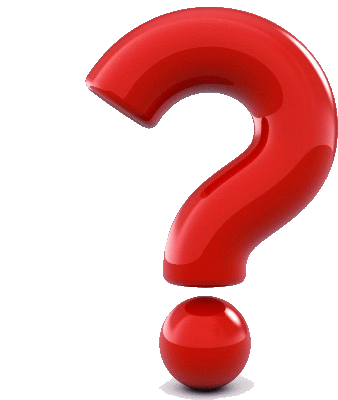 Look for this question mark on these slides as a reminder!
MO BoS CoC PITC 2024
CPSEMO: Lead Agency of the MO BoS CoC
Unsheltered Point in Time Count (PITC)
Volunteer Training
MO BoS CoC PITC 2024
Agenda
05
PIT Count 101
20
Street Count
46
Service Based Count
52
Survey
63
Resources
PIT Count 101
PIT Count 101
Street Count
What is the PIT Count?
Who is counted in the PIT Count?
Why do we do a PIT Count?
Process Overview
Other FAQs
Health Safety Protocols
Service Based Count
Survey
Resources
PIT Count 101
What is the Point in Time Count (PITC)?
A literal count of all the people experiencing homelessness in our community on a single night (i.e., at a point in time)
Conducted by every community nationwide in the last 10 days of January at least every other year
A “snapshot” of homelessness on this one night in our community
Purpose:
PIT Count 101
“We want to understand the total number of homeless people and some demographic information about them. Because all information is collected on a night, it doesn’t tell us everything about  who experiences homelessness in our region, but it does give us a picture of our community, and offers a means of comparing info form this night year after year. Some of the data we collect is required by the U.S. Department of Housing and Urban Development, or HUD, and some of it is information that we as a community want to know to help us understand how well we’re serving people. The required information is ultimately reported to HUD by every community nationwide, so the surveys we ask you to complete with  are linked directly to the data we have to report.”
PIT Count 101
Who is counted?
The U.S. Department of Housing and Urban Development’s (HUD’s) definition of “homeless,” for the purpose of the PIT count, includes two main types of homelessness:
Unsheltered: Individuals or families whose primary nighttime residence is a public place not meant for human habitation
Sheltered: Individuals or families residing in a place dedicated to serving people who would otherwise be unsheltered
Street & Service Based Counts

Parks
Cars
Abandoned building
Bus or train station
Airport
Camping ground
Parking Lot
Emergency shelters (including those using hotel and motel vouchers)
Transitional housing
Safe Havens
PIT Count 101
Who is counted?
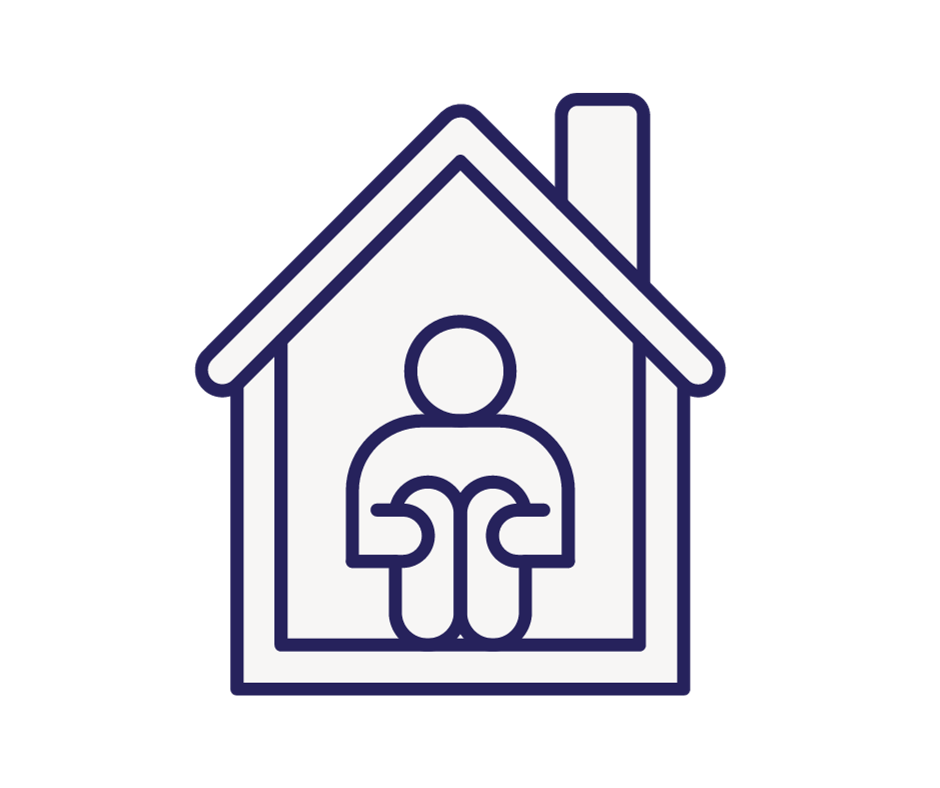 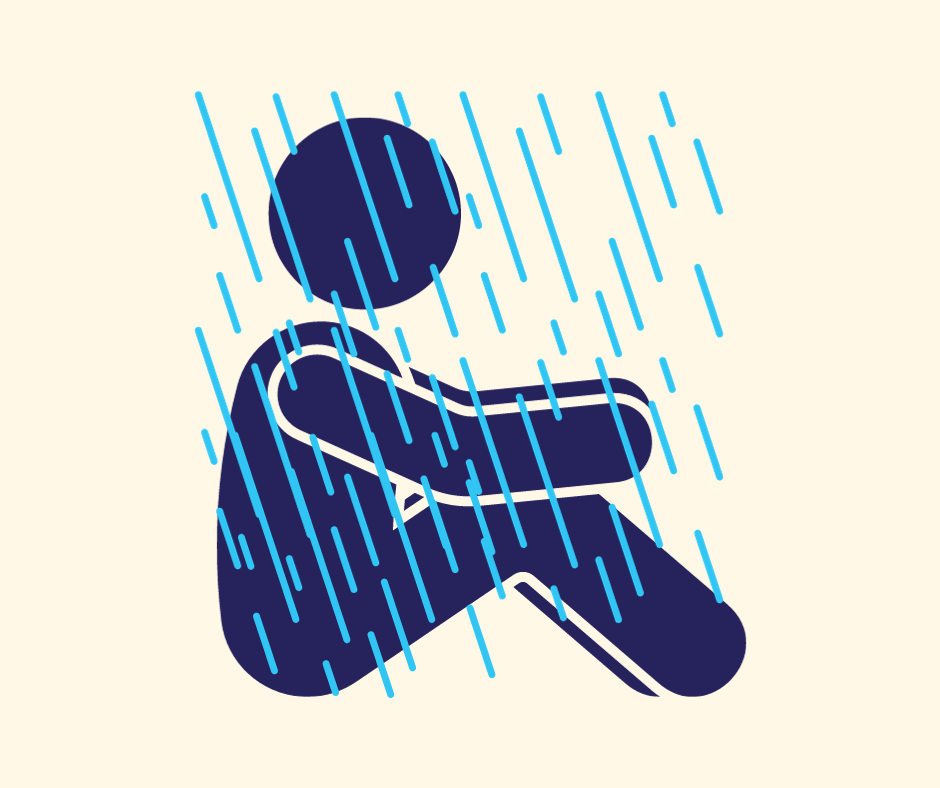 Unsheltered PIT Count
Sheltered PIT Count
Today’s training will focus on the Unsheltered Count
PIT Count 101
Why do we do a Point in Time Count?
It is about people
It is about data
It is about compliance
To help our community understand what resources we need and strategize the best ways to use them to end homelessness
To measure and monitor trends and changes in homelessness on local and national level
To comply  with federal regulations and grant requirements
PIT Count 101
Frequently Asked Questions
Does it have to be at night?
Why in the winter?
Who do we count?
Who do we NOT count?
How do we conduct an unsheltered PIT Count?
When do we count?
PIT Count 101
FAQ: Why does the Point In Time Count take place 
during the winter months?
Same timeframe for every community ensures consistency across the U.S.
Same timeframe year after year ensures that trends are monitored appropriately
Set for a night in winter because then each CoC is likely maximizing its resources to serve people's needs. Thus, this timing can provide a more precise picture of who is unable to access emergency shelter or other crisis response assistance.
End of the month to ensure that people who can only pay for temporary housing for part of the month are generally included in the count. For example, some people can afford to stay in a motel, but only for the first few weeks after receiving their public benefits payment at the beginning of the month
PIT Count 101
FAQ: Why do we have to do the PIT count at night?
The PIT count is a count of where people are sleeping on the night designated for the count. If we sent volunteers out before nighttime, we would not get the most accurate data for a few reasons. 
There may be people who will sleep in unsheltered locations who are not yet out for the night. 
We want to capture people’s actual sleeping arrangement, not where they plan to sleep at a future time. 
We don’t want to only interview people who “look” the way many people assume those experiencing homelessness must look, which is hard to do during daylight hours.
[Speaker Notes: “Many people wonder why we conduct the PIT count at night. In short, it’s because our data quality won’t be as good if we do it, for instance, in the afternoon or evening and ask about where people will sleep that night. There are a few reasons for this: 
First, there may be people who will sleep in unsheltered locations who are not yet out for the night. Perhaps they work during the day or spend daylight hours elsewhere for another reason. 
Second, we do not want to ask people where they plan to sleep at a future time, even if that time is only a few hours away. Plans can change, and we want to make sure we’re getting the most accurate information possible.
Finally, many people who meet HUD’s definition of experiencing homelessness may not “look” the way many people assume those experiencing homelessness must look. So, during daylight hours, when it would be impossible to survey every single person who’s out and about, we might overlook them. At night, it is more reasonable to interview everyone who is out, regardless of whether they “look” homeless or not. We’ll talk more about what we mean by this part later on in the training.”]
PIT Count 101
FAQ: How do we conduct an unsheltered PIT count?
Street Count 
Interview on the Night of the Count (January 24 @5pm-January 25 @7am)
Service -Based Count 
In-person events 
Phone
after the ‘Street Count’ window is closed
Take place the 7 days following the Count 
All surveys are to be conducted in person to person interview style. Do not hand the client a paper copy of the survey to complete on their own
For in person events with incentives, do not force client to complete the survey before gaining access to resources
[Speaker Notes: County Coordinators coordinate volunteers to perform the survey and ensure surveys are completed accurately and submitted on-time
Web-based survey helps quickly submit data. Paper forms will be made available if internet service is not available in remote areas.]
PIT Count 101
FAQ: When do we count?
January 24, 2023 
@5pm
January 25, 2023
@7am
Street Count
Asking: “Where will you sleep tonight?”
Asking: “Where did you sleep last night?”
Service Based Count
After 7am on the 25th to 31st
Asking: “Where did you sleep on Wednesday night?”
*Note it is not recommend to ask interviewees more that 2-3 days after the count to complete a survey, as they may not remember correctly and could skew the data collection
PIT Count 101
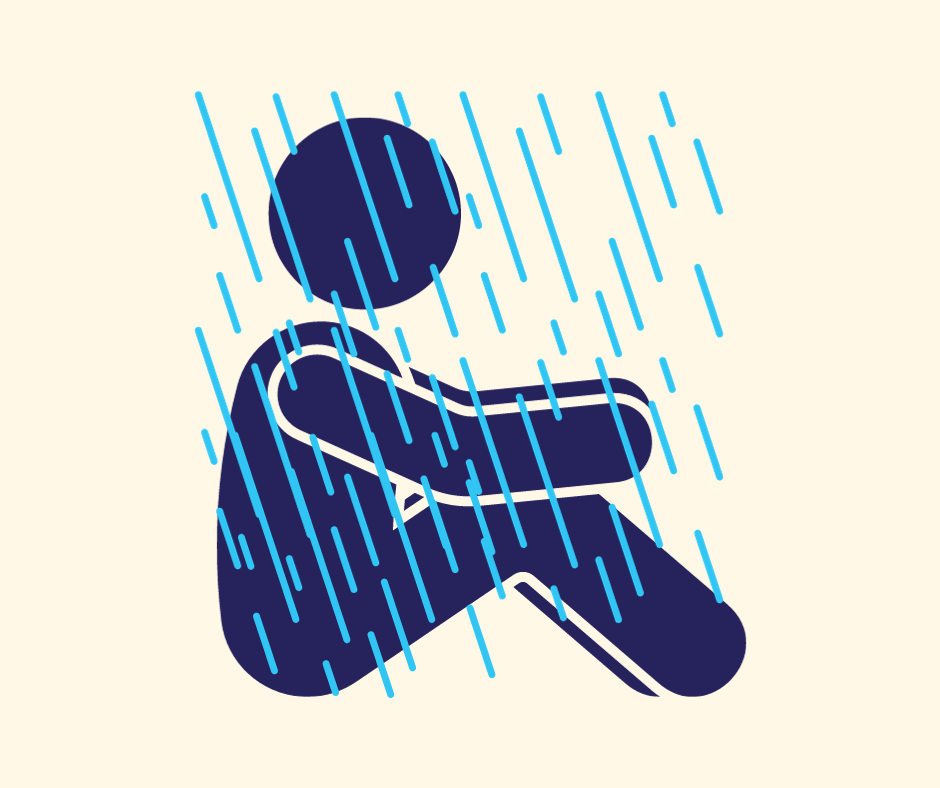 FAQ: Who to count?
Unsheltered Homeless Definition

“Individuals and families with a primary nighttime residence that is a public or private place not designed for or ordinarily used as a regular sleeping accommodation for human beings, including a car, park, abandoned building, bus or train station, airport, or camping ground”
PIT Count 101
FAQ: Who to NOT count?
People engaged in dangerous activities
Your safety is number one priority 
People residing in institutions (e.g. jails, juvenile correction facilities, foster homes, hospitals, in-patient treatment centers)
“Doubling Up/ Couch Surfing”: 
Survey will end at question, “Where did you sleep the night of the PITC?” if the answer is “couchsurfing/doubling up”
PIT Count 101
FAQ: What constitutes sheltered vs unsheltered?
Clients provided with planned sleeping arrangement for the night, i.e. provided a cot for the night = sheltered 
Clients given shelter for the night with not planned, such as sleeping in a church pew, floor or chair = unsheltered
Hotel/Motel
If a location is being paid for by a social service agency or other third parties, notify ICA as soon as possible, as they may be counted on the Sheltered Count.
Individuals that are self-paying for a hotel room should not be counted as homeless.
Health Safety Considerations
PIT Count 101
Keep in Mind: We are working with vulnerable populations. Homelessness and health challenges are connected, with many health conditions caused or worsened by the lack of housing. This will be up to the discretion of local leadership.
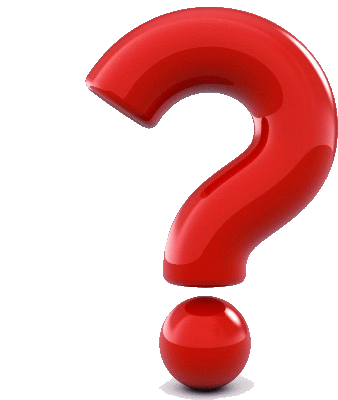 If you are showing symptoms, stay home
Refer to local health dept for recommendations 
Please bring a mask, just in case and use as needed
We will be prepared with extra masks and hand sanitizer 
Carry extra disposable masks for interview with individuals
Adhere to social distancing throughout the count. This includes teammates and clients. 
Volunteers considered high risk will be assigned to low risk duties.
Ask your county coordinator!
PIT Count 101
Street Based Count
Street Count
The Interview 
Locations 
Safety
Service Based Count
Survey
Resources
How to Conduct a Survey
Street Based Count
Remember that you are speaking to highly vulnerable people and asking some very sensitive questions. 
Always lead with respect for the person you’re speaking with and respect for their dignity.
Everyone has the right to refuse to answer any or all of your questions. 
Ask all questions, unless the person has already given the answer to the question over the course of your conversation.
Always ask questions as they are written; do not ask questions in a way that shows you think you already know the answer.
Example: Ask: “How do you identify your gender?” Do not ask: “You’re male, right?”
Survey Reminders
Street Based Count
Interview clients in a person-to-person format; do not give the client the paper survey to complete on their own 
Interviews give more information about unsheltered homeless individuals and families
If the person you are interviewing is ‘couch surfing’ the online form will end. If you are interviewing in person, politely end the survey if they answer “yes”
Better data helps avoids duplication and better differentiates people who are chronically homeless and those who are not
Step-by-Step Guide to Conducting Interviews
Street Based Count
Step 1: Approach & Introduction
Approach the person and introduce yourself
Ask if the person has a few minutes to answer some questions
Keep in mind:
Individuals sleeping outside may be dealing with active addiction, mental health concerns, and significant trauma histories. Do not sneak up on or startle people. Never shine flashlights in people’s faces.
Maintain eye contact (if possible) and an open stance with your hands visible. Use a tone of voice that’s approachable. Speak slowly, be polite, and don’t shout.
Step-by-Step Guide to Conducting Interviews
Street Based Count
Example:
Hi, my name is [name]. We’re out here 	trying to talk to individuals who might not 	have a safe place to sleep tonight. Do you 	have a safe place to sleep tonight? Do you 	know where I might find some people 	around here who don’t?
Step-by-Step Guide to Conducting Interviews
Street Based Count
Step 2: Explain what you’re doing & get consent
Explain why you’re there
Explain to volunteers how you want them to handle any incentives you’re offering, if there are any. It should be decided at a local level.
If they consent to answering your questions, continue with the interview. If they don’t, thank them for their time.
Step-by-Step Guide to Conducting Interviews
Street Based Count
Example:
We’re conducting a survey, and your participation 	will help the community provide better services 	and resources for people who might not have a 	safe home to sleep at night. It’ll take about 4-5 	minutes, you don’t have to answer any questions 	you don’t want to answer, and it’s all anonymous – 	meaning your name won’t be used. Are you willing 	to answer these questions?
Step-by-Step Guide to Conducting Interviews
Street Based Count
Step 3: Conduct the interview using the survey form
Go through each question in the survey form. 
Remember: people have the right not to answer all questions!
Add any notes that may be helpful
Example: If a person says that they have their own apartment, but they’re sitting on a bench outside of a 24-hour grocery store at 2:00 am with what appear to be all of their belongings, write down that you think there may be a discrepancy in what they are saying vs. where they will sleep that night.
Step-by-Step Guide to Conducting Interviews
Street Based Count
Step 4: Closing the interview
Thank the person for their time
Refer them to any services or resources they may have asked about or may need. Ask local leadership what resources should be provided.
Check locally what the incentive items are
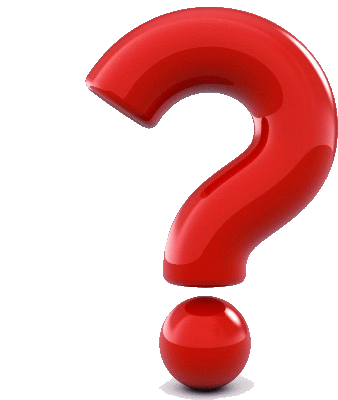 Ask your county coordinator!
Step-by-Step Guide to Conducting Interviews
Street Based Count
Step 5: Recording what you heard and observed
Walk away from the person interviewed to a safe place
Take a few minutes after your conversation to double check that you’ve completed the whole survey form
Include any additional notes or details
Make sure everything you have written is readable
Survey Accuracy
Street Based Count
Ensure that you complete the survey with the client 
Compete all survey questions as completely as possible
Utilize the survey instruction document to help guide the conversation and ensure a properly completed survey
If people decline to answer a question or don’t know, indicate as such
If they state that they were ‘couch-surfing’ or staying with someone, politely end the survey after this question. 
When completing a survey, please take down notes and be as detailed as possible without making assumptions
If this survey is conducted via phone by a social service agency with clients they know to be homeless, please indicate as “Service-Based”
Do not force clients to complete the survey prior to them gaining resources/incentives
Where to 
Go: Planning
Street Based Count
Known encampment locations
Parking lots of large stores
Wooded unkempt areas, i.e. river banks (as safe)
Parks, overpasses, etc (as allowed)
24 hour locations (laundromats, convenience stores, etc)
Compile a list of locations with the help of other local service providers
Volunteers should only travel to and enter locations that are safe and legally allowed access to.
Thorough Pre-planning should be done to Identify all locations. Contact formerly homeless, local law enforcement, hospitals, and school district liaisons.
Where to 
Go
Street Based Count
Outdoor public places:
Parks, Public benches, Bus stops
Doorsteps of businesses that are closed for the night
Encampments
Parked cars
Indoor places:
24-hour businesses (e.g., grocery stores, McDonald’s, Wal-Mart, convenience shops)
Bus, train, & metro stations, Local VA coverage, VSO, VFW, DAV, SSVF, American Legions, Local Veteran community groups, Libraries- Flyers
Ask folks who you see out and about if there is anywhere else you should go
Employees at businesses that are open
Law enforcement (e.g., sheriffs and local police)
Others you interview
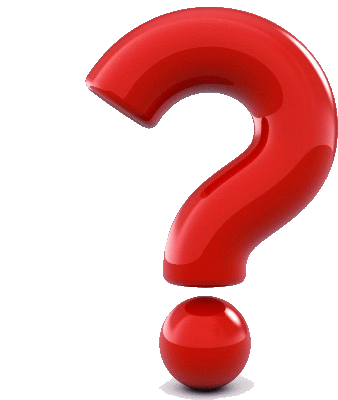 Ask your county coordinator!
Where to Go: Known Locations
Street Based Count
Volunteers assigned to specific locations in areas known to have unsheltered individuals.
Coordinators must be aware of infringing on client’s privacy. When creating and passing out maps, inform volunteers that the location of individuals is confidential and not to be shared.
Coordinator Tips:
03
Ensure volunteers are knowledgeable of safety concerns for specific areas
01
Volunteers will walk or drive to specific location within a given area.
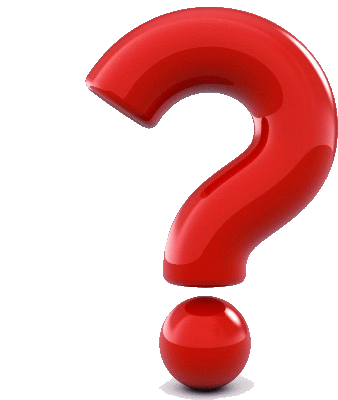 02
04
Provide detailed instructions of where to go & how to get there
Show volunteers where to go by providing maps
Ask your county coordinator!
Where to Go: Hotspot or Known Locations
Street Based Count
You will be provided:
Detailed maps AND instructions for where volunteers are expected to go. 
 are they responsible for the people within view of where these points are? 
 should they survey others they encounter en route? 
If they finish early, should they begin to survey the rest of the area or wait?
Reminder not to count people outside of their assigned geography, as other volunteer groups will cover those areas.
Instructions on what information you expect to hear back from people.
 Do you want them to highlight on a paper map the exact route they took? 
Do you want to know if they didn’t make it to any particular location they were supposed to reach?
 Do you want to know if they stopped any extra places?
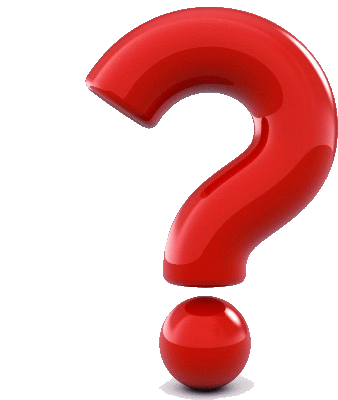 Ask your county coordinator!
Where to Go: Hotspot or Known Locations
Street Based Count
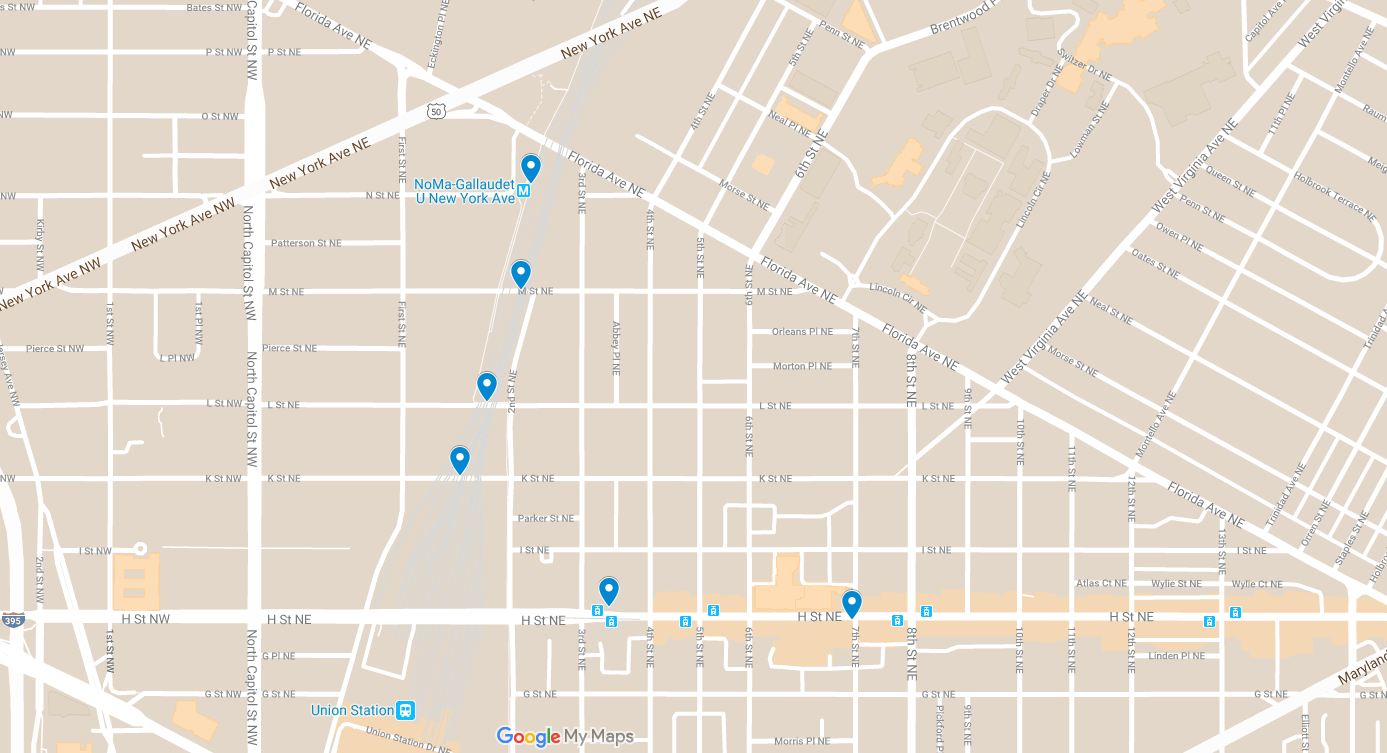 Volunteers assigned to specific locations in areas known to have unsheltered individuals.
Coordinators must be aware of infringing on client’s privacy. When creating and passing out maps, inform volunteers that the location of individuals is confidential and not to be shared.
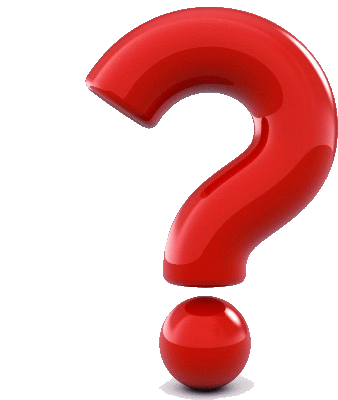 Ask your county coordinator!
Where to Go: Complete Coverage or Full Census of Random Sample Areas
Street Based Count
Complete coverage or full census of random sample areas:  where volunteers will walk or drive on all streets within a given area. The full geographic area is shown here with blue lines. 
You will be provided:
Detailed maps AND instructions for which side of the street they will be responsible for.
Reminder not to count people outside of their assigned area, as other volunteers will cover those.
Instructions to cover whole area (i.e., all streets) either on foot or by car.
Instructions on what information you expect to hear back from them on where they went
 Do you want them to highlight on a paper map the exact route they took?
 Do you want to know if they didn’t make it to any particular location they were supposed to reach? 
Do you want to know if they stopped any extra places?
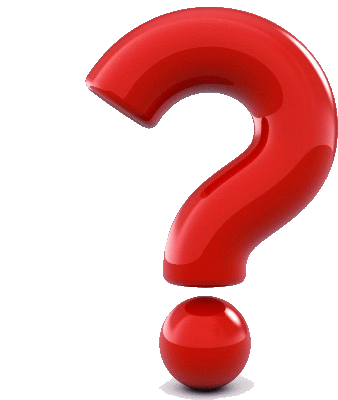 Ask your county coordinator!
Sample Map: Complete Coverage or Full Census of Sample Areas
Street Based Count
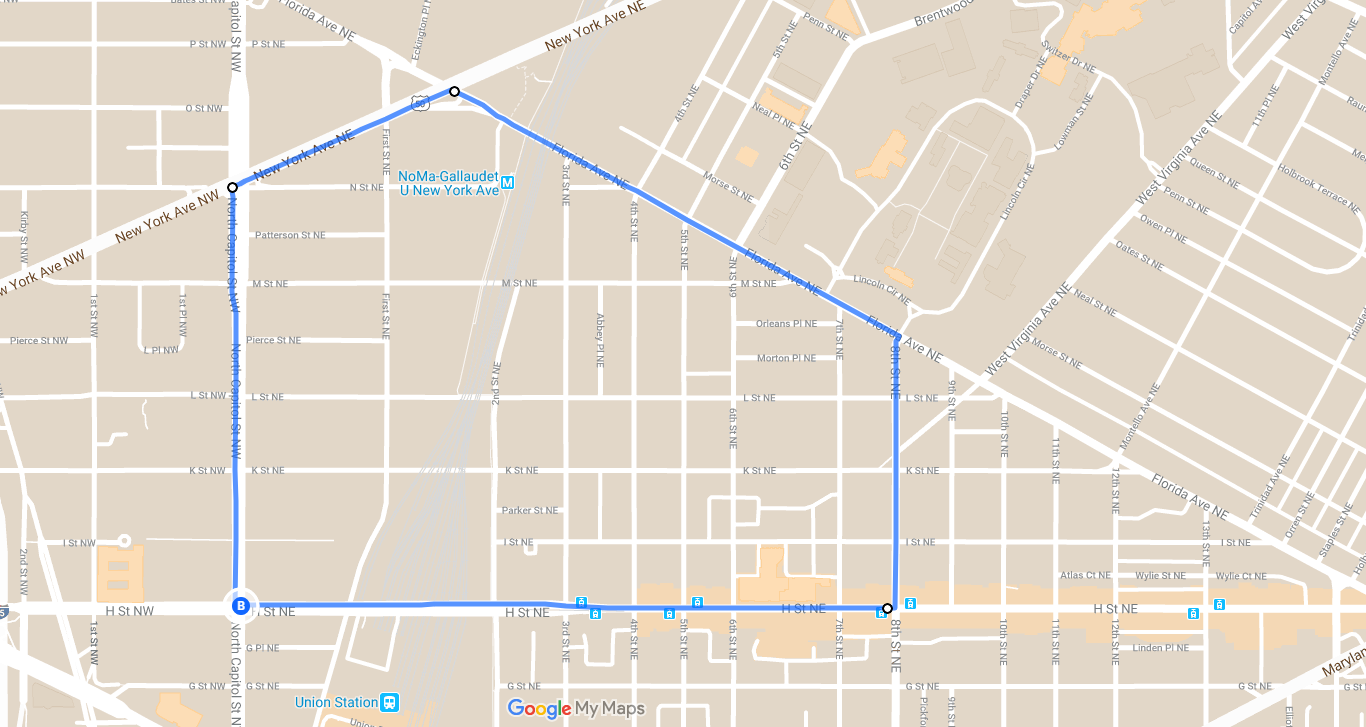 This map of a neighborhood in Washington, D.C. is meant to serve as an example. 
When showing volunteers maps of the geographic areas you want them to cover, include:
 any areas you want volunteers to avoid (are there safety concerns?), 
any known locations you definitely want them to visit (i.e., hotspots), 
 any specific walking or driving routes you want them to take.
instructions for which side of the street volunteers will be responsible for. (e.g., on this map,  are they responsible for one side and another volunteer team will cover the other? Or are they responsible for both sides of their blue-lined streets?)
Coordinators must be aware of infringing on client’s privacy. When creating and passing out maps, inform volunteers that the location of individuals is confidential and not to be shared.
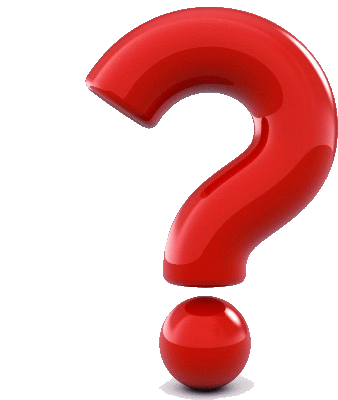 Ask your county coordinator!
Who to Interview?
Street Based Count
It is not always possible to determine if someone is experiencing homelessness based solely on how they look. 

Consider:
- Where do you see the person?
- What is the person doing?
- What time is it?
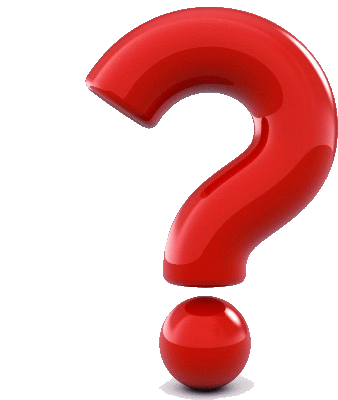 Ask your county coordinator!
Street Based Count
Pitfall: Making assumptions about who to interview using stereotypes of what homelessness looks like.
Who to Interview?
Best practice: Approach everyone you see. You can use a soft, non-confrontational introduction that’s easy to reverse course if the person is not experiencing homelessness.
Who to Interview?
Example:
Street Based Count
Hi, my name is [name]. We’re out here 	trying to talk to individuals who might not 	have a safe place to sleep tonight. Do you 	have a safe place to sleep tonight? Do you 	know where I might find some people 	around here who don’t?
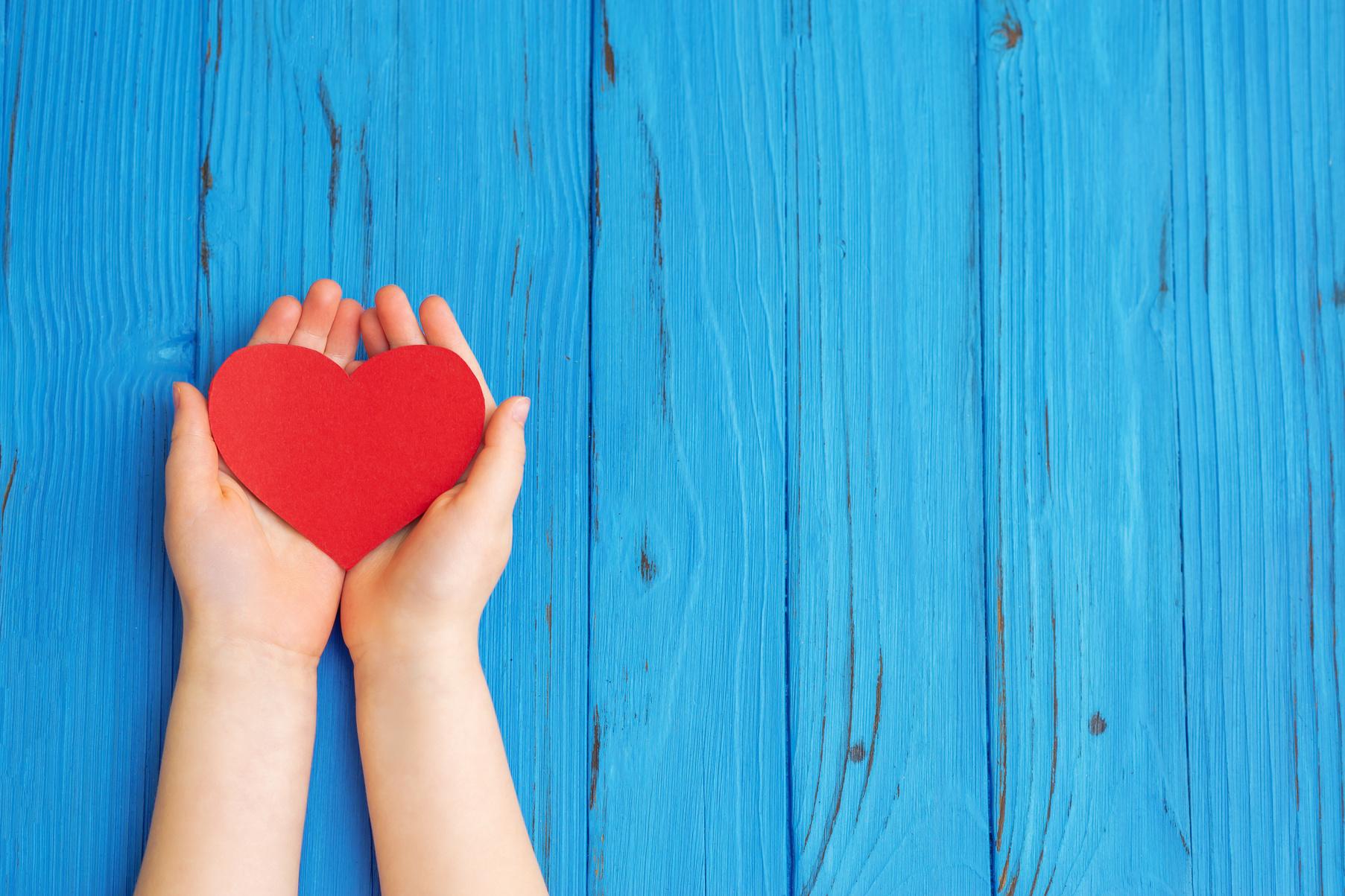 Should I wake someone who is sleeping?
Street Based Count
You can, but remember: your safety comes first. 
Take in your surroundings before you attempt to wake someone. 

If you choose to do so; follow these practices:

-Do not touch them.
- Use your voice to wake them.
      - Speak slowly and calmly. 
      - Remember that they may 	be disoriented when waking 	up.
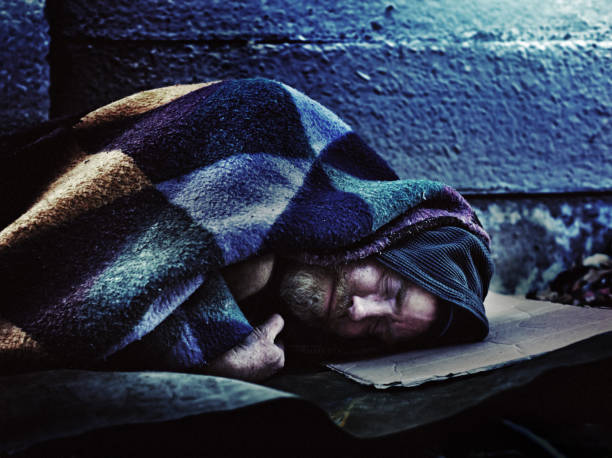 Should I wake someone who is sleeping?
Street Based Count
You can, but remember: your safety comes first. 

- Do not force them to answer your questions. 
- If they do not respond, but appear to be breathing, leave them be.
Always, thank them for their time, apologize for waking them, and complete the appropriate form.

If someone appears to be sleeping in a dangerous situation, follow your  emergency protocol to alert the appropriate people. Do not wake them on your own.
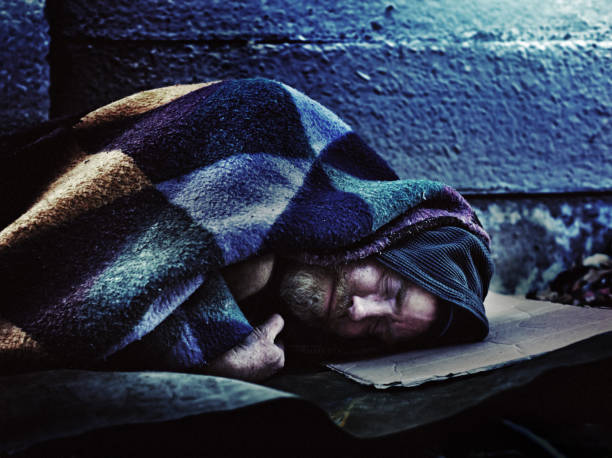 Street Based Count
Safety in Numbers
No Transporting
Prioritize YOU
Local Emergency
Keep Your Distance
Be Aware
Stay in the Light
Stay on your Feet
Remain standing. It’s okay to squat down to speak with someone who is sitting or lying on the ground, but always maintain your balance.
You should ALWAYS be with at least one other person.
Keep an appropriate conversational distance from those you are interviewing.
Stay in places that are lit. If you use a flashlight, do so respectfully (i.e., don’t shine it in anyone’s face).
Maintain awareness around you – where other people are, exits, etc.
Local Precautions
Your Safety is # 1 Priority
Locally-specific instructions for who to call in case of emergency
Do not transport anyone other than volunteers in your personal vehicle
Prioritize your own safety.
 If you don’t feel safe with someone or going somewhere, don’t go.
Locally-specific precautions.
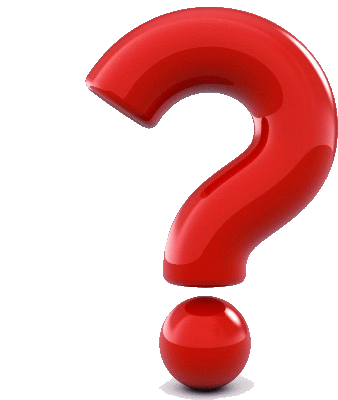 Ask your county coordinator!
Street Based Count
Safety of those you Interview
Health & Safety Concerns (especially if it’s cold outside)
ALWAYS call 9-1-1- if you are or someone else is at risk of danger
Add your local protocol for what to do in your community if an individual is in distress, seeking immediate shelter, needs more layers, etc.
Notice if:
They have layers under and on them to keep them warm enough
They’re dry (hypothermia concerns)
You can see the rise and fall of their breathing
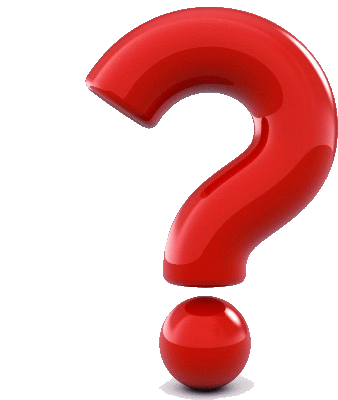 Ask your county coordinator!
Street Based Count
Privacy and Confidentiality
You will be dealing with individuals in vulnerable positions.
Confidentiality Volunteer Form
All PIT Count volunteers must sign the ‘Volunteer Release and Confidentiality Agreement’ or complete a digital version via link provided below
All information obtained during the Count is confidential and is to only be used for the purpose of counting unsheltered persons.
PIT Count 101
Service Based Count
Street Count
When?
How To
Using the Priority List
Service Based Count
Survey
Resources
Service Based Count
What is “Service Based Count” ?
It’s a Time Period
The Service Based Count takes place after the night of the count closes. The “Street” Count focuses on the night of the designated count from 5 pm to 7 am. After 7 am and 7 days after the night of the count is the time period of the Service Based Counting. Interviews and surveys continue, focusing on where the client was on the night of the PITC.
It is Events
Often the Service Based Count is executed through events. From Project Homeless Connect to simple coffee and doughnuts, organizations invite clients to events to gain services, resources and complete the PITC survey
Service Based Count
The Rundown:
Often utilized by organizations that do not provide overnight beds but may work with people experiencing homelessness
Service based count is unlikely to count persons who are unable or unwilling to access services
May only be conducted in 7 days following the count
Must include an interview that confirms the person was homeless on the night of the count
CE leads should make use of the PL to confirm status of individuals on the night of the count.
Service Based Example
Service Based Count
Volunteers know of a food pantry that takes place the last Thursday during January at a local church. A week prior to the count, they explain the purpose of the Point-in-Time Count and ask if food pantry staff would be willing to watch the training webinar and use the online survey tool to interview clients. The food pantry staff agree to survey attendees with the Point-in-Time Count survey.
Service Based Follow Up – Phone
Service Based Count
Surveys can be completed over the phone. Coordinators are encouraged to reach out to known unhoused clients via phone to ensure they are accounted for the night of the count.
Can be utilized by organizations that do not provide overnight beds contact clients during the count to confirm housing status and conduct the survey

The client must report they were homeless on the night of the count 

Less preferred than other methods
Service Based Example– Phone
Service Based Count
A caseworker regularly works with three clients who live in unsheltered situations. During the service-based count period, the caseworker contacts them over the phone and asks them to participate in the Point-in-Time Count survey. 
One client reports they were able to stay with friends or family on the night of count, so the caseworker does not complete the survey with them.
The second client reports they slept in a tent at a campground on the night of count, so the caseworker completes all sections of the survey as completely as possible.
The caseworker was unable to contact the third client during the service-based count period, so that client’s information was not included in the PIT Count.
PIT Count 101
What’s in the Survey?
Street Count
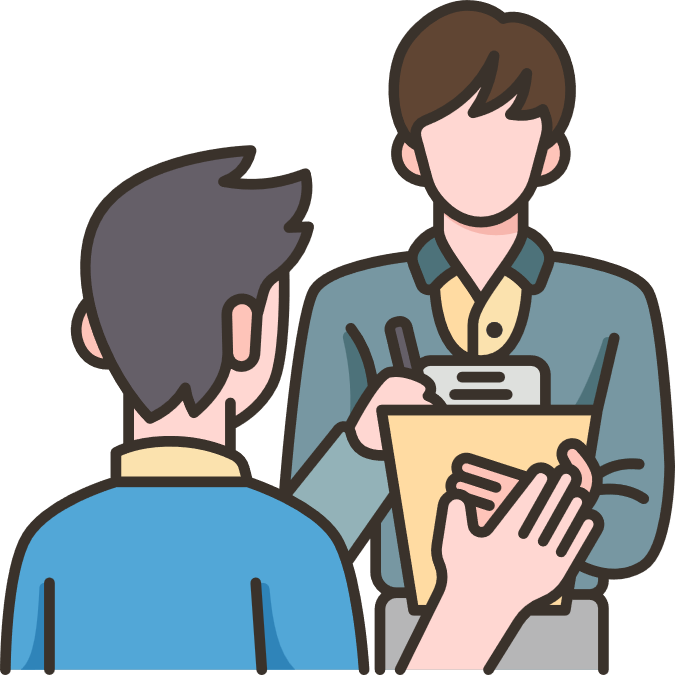 Service Based Count
Survey
Resources
Survey
Online vs Paper
Online Portal
Institute for Community Alliances (ICA) has an online portal for surveying clients. This is accessible with internet or mobile service, depending on location. It is preferred that the online portal is used. Any paper surveys must be input to this portal by the end of the Service Based period of the PITC.
Paper Form
A paper version of the survey is available for rural areas where internet access may be not be possible. Ensure that you adhere to all expectations when using the paper copy to interview clients. Make sure the writing is legible, as these will be input to the online portal.
The Surveys
Survey
General Survey
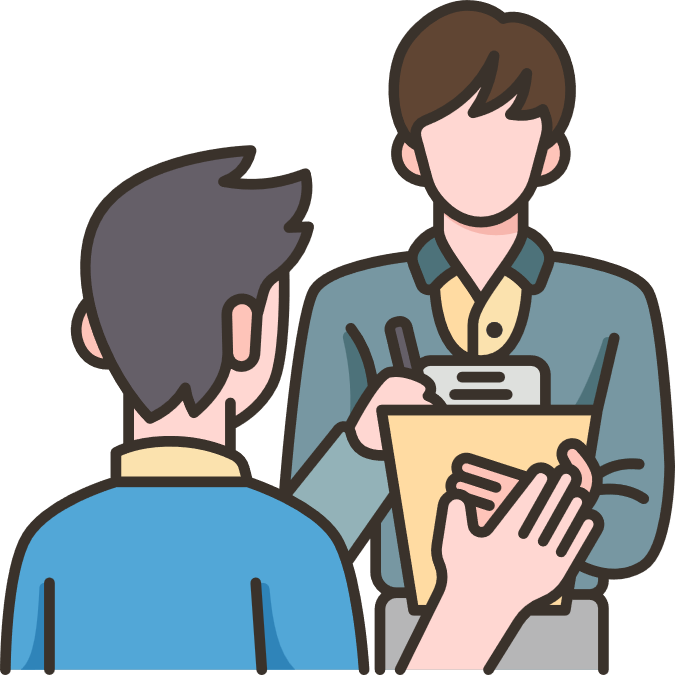 Youth Addendum Survey
For all people or households who are willing and able to answer your survey questions.
For use in addition to the general survey form for individual people under 25, or for households headed by someone under 25, who are willing and able to answer your survey questions.
Additional Household Members Survey
Complete this form for each member of the Head of Household’s family. 
*Note different in paper version
Survey
General Survey
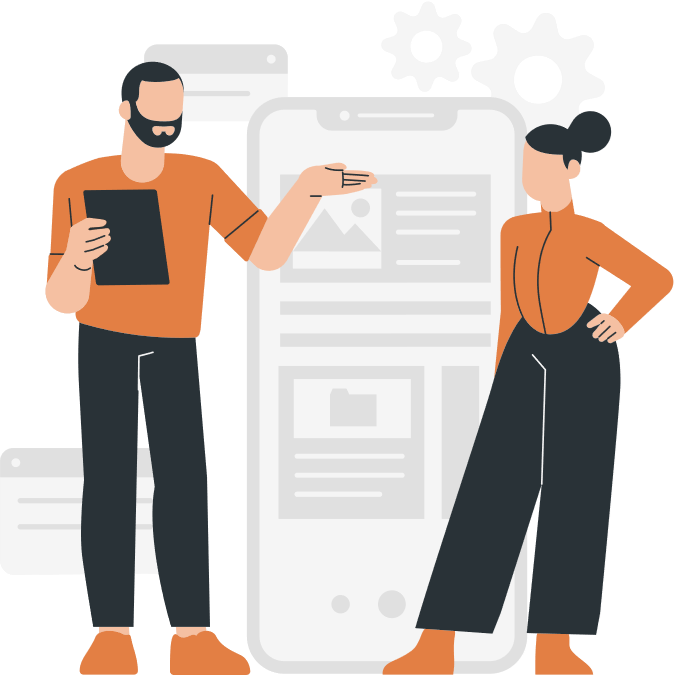 Always start with this form (we’ll talk about special considerations for folks who don’t want to or can’t complete the survey with you for some reason)
Complete one general survey form per household

Online Survey Link 
Paper Survey Link
General Survey
Survey
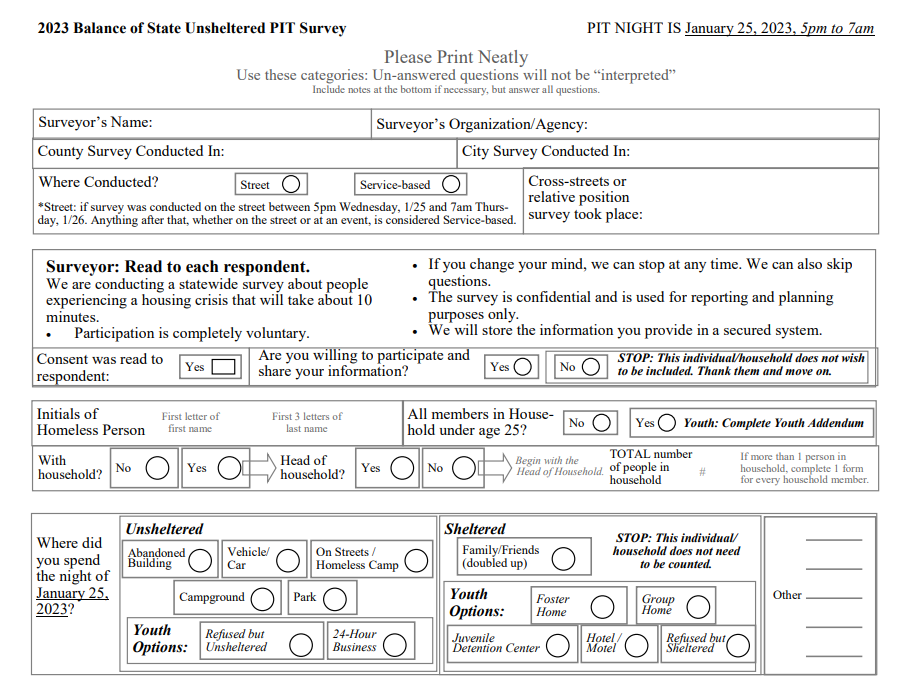 This is the 2023 paper version of the Point in Time Count Survey
Survey
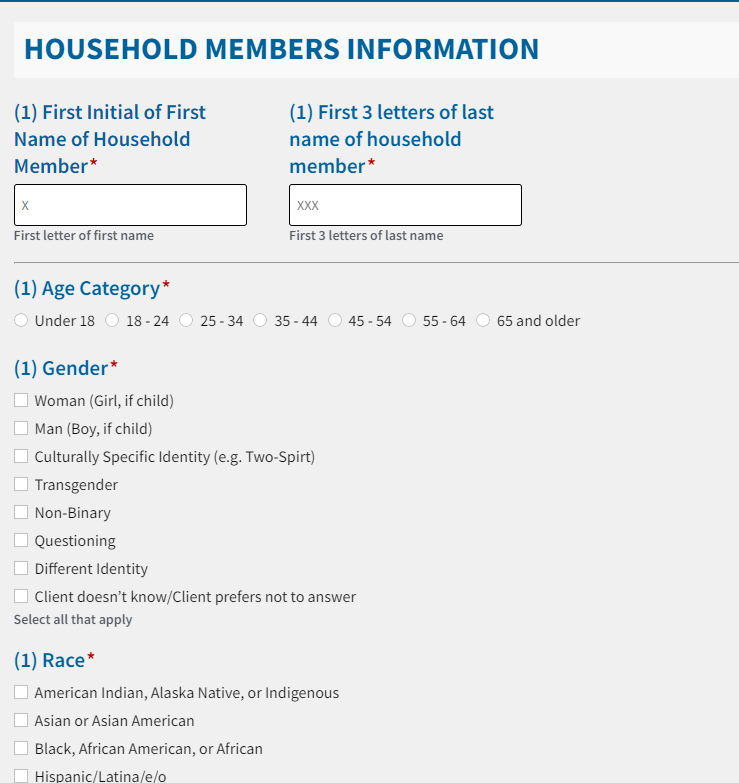 Online Survey
Additional Household Member Survey
Complete this form for each member of the Head of Household’s family.
*Note- these are only the first few question of the Additional Household member form. Form is similar to original survey.
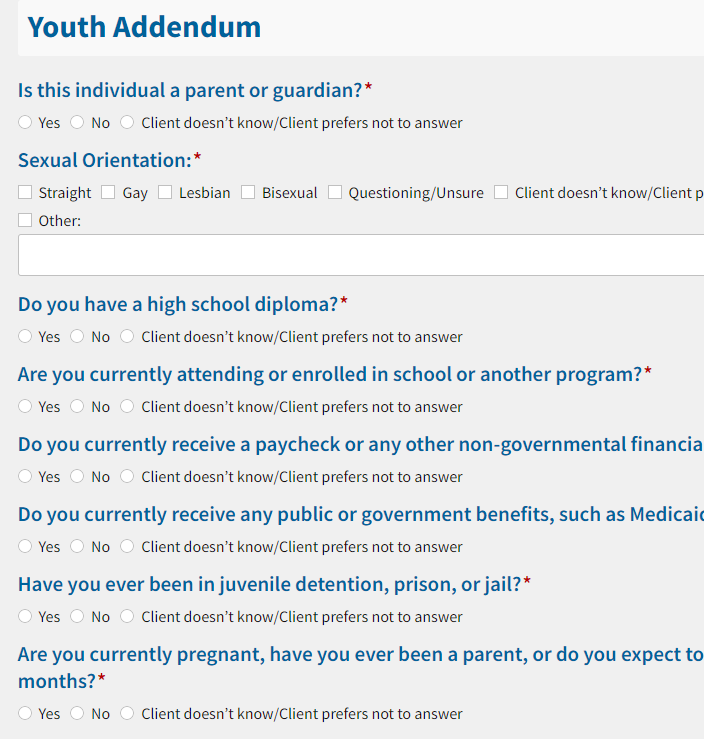 Survey
Online Survey
Youth Addendum Survey
Use with anyone under 25 who is not accompanied by anyone who is over 25. Start with the general survey form, then turn to this one AFTER you’ve asked the general survey form questions.
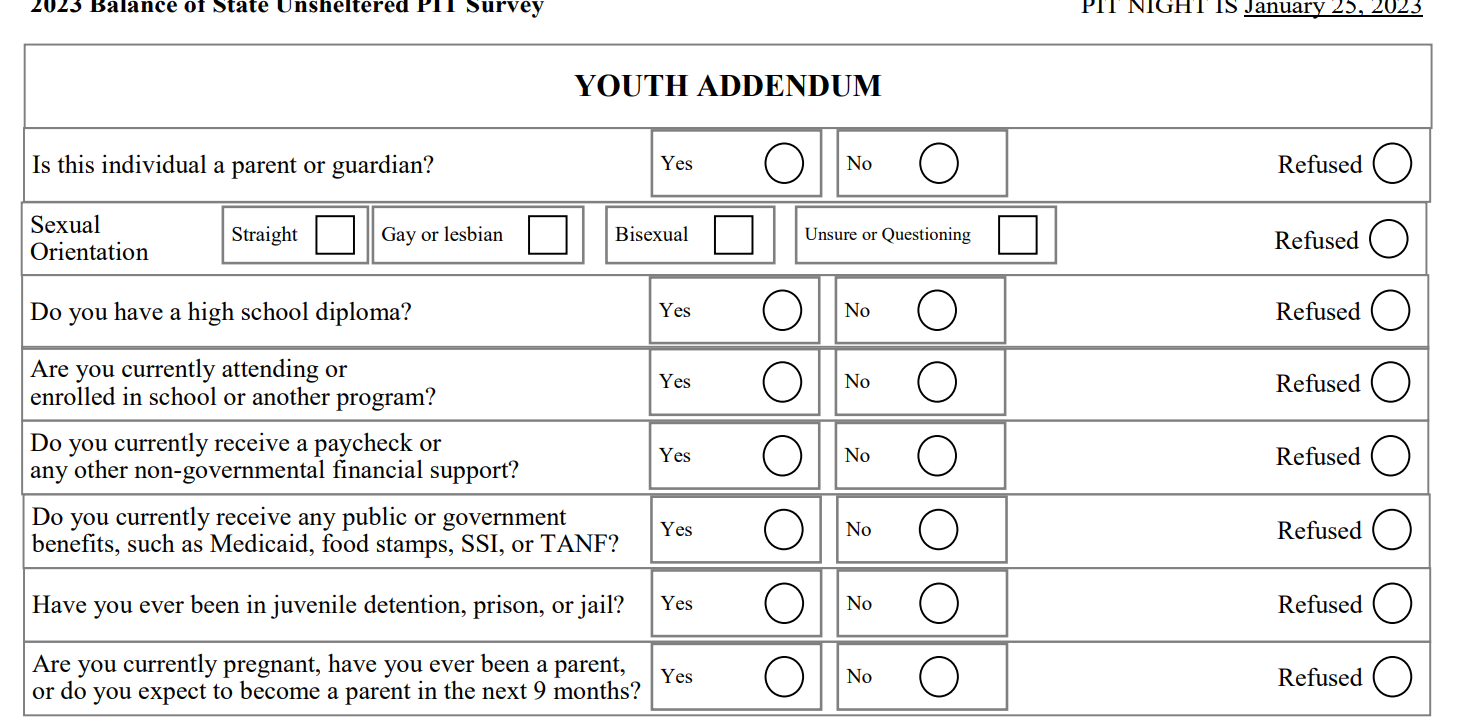 Paper Version
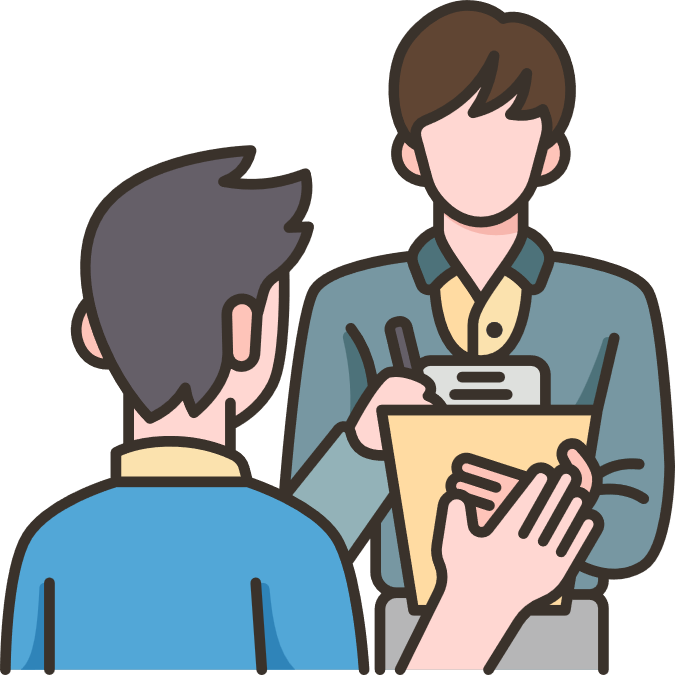 Survey
Survey Reminders
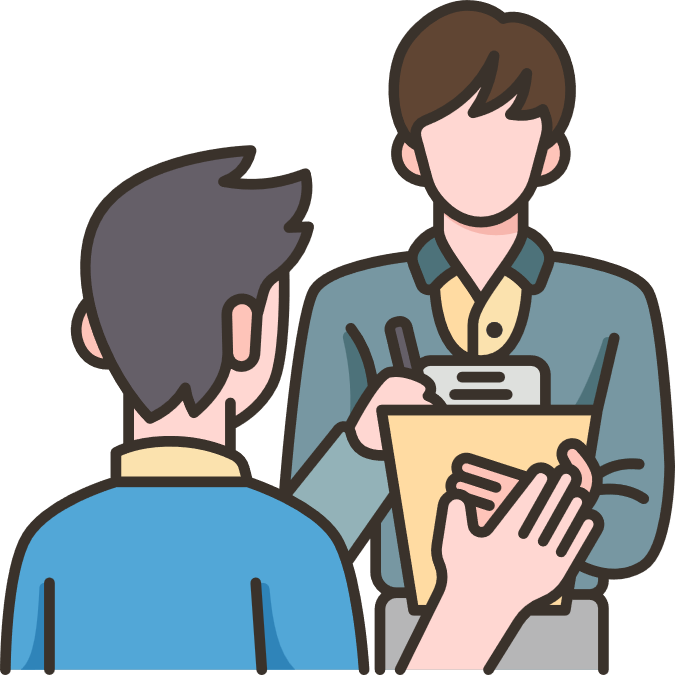 Some survey questions are difficult to ask and answer, volunteers should ask all questions instead of skipping. Only skip questions when the survey participant declines to answer.
All questions should be read to participants. Volunteers should help answer any questions the participant has about the survey.
Survey
Survey Changes for 2024
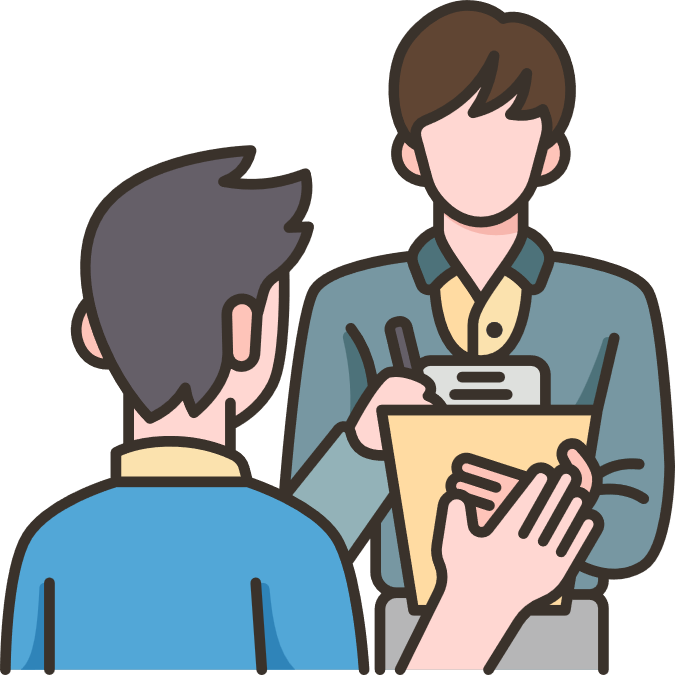 Updates to align to data standards, including: 
Gender
Combining Race/Ethnicity
“Client Refused” changed to Client Prefers Not to Answer
Added question to ascertain parenting youth households-
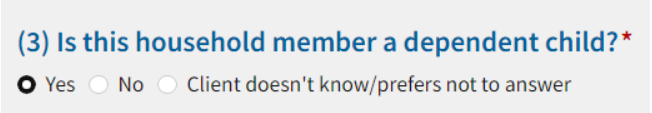 Domestic Violence Process
Survey
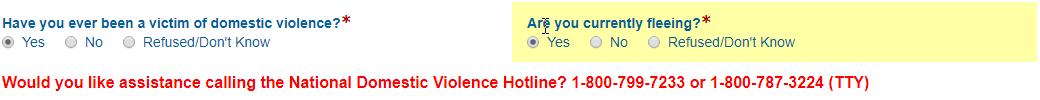 DV Script and Resource Sheet:
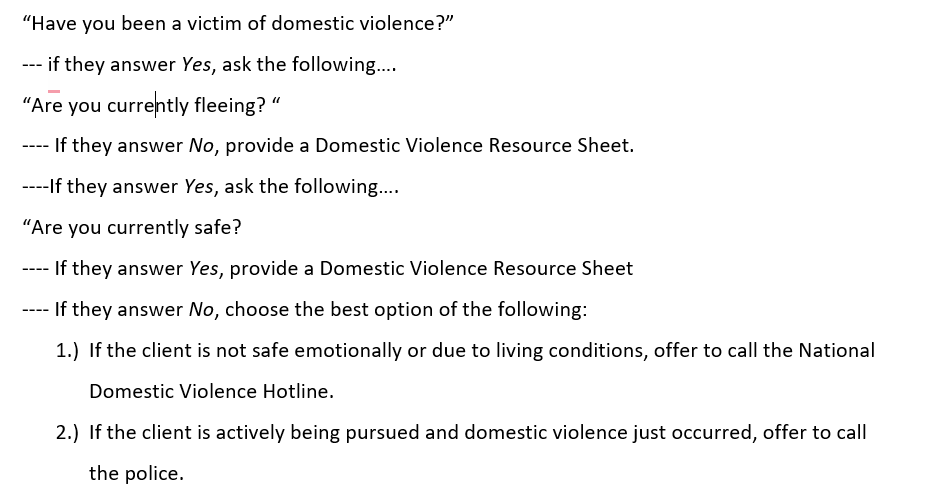 DV Script and Resource Sheet Continued:
Survey
Complete the sheet to pass out to individuals who may need local resources
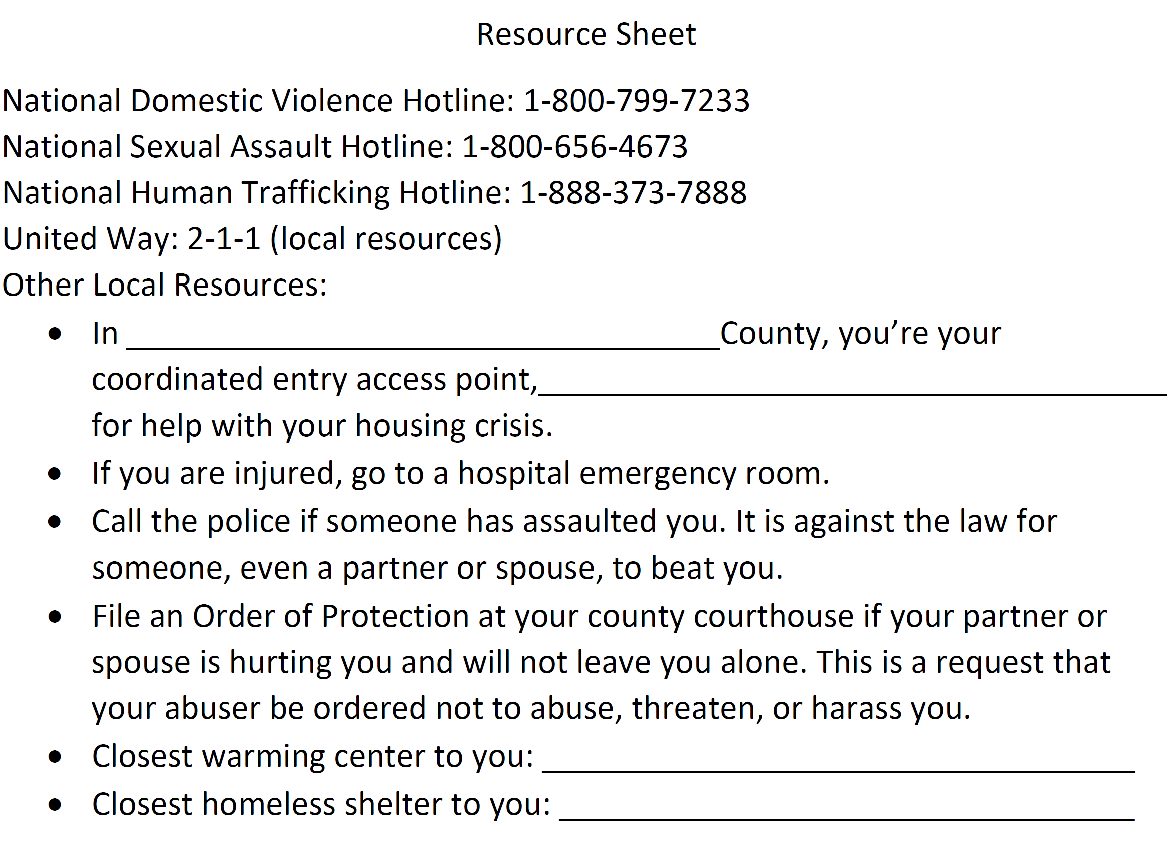 PIT Count 101
Resources
Street Count
What to Bring?
Example schedule 
Q&A
Service Based Count
Survey
Resources
Resources
Schedule for the Night of the Count
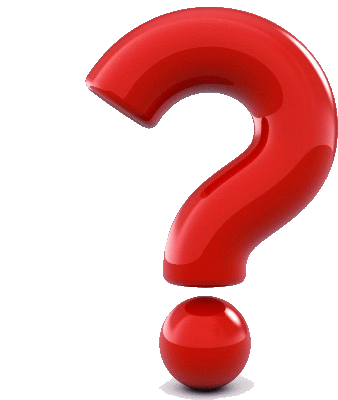 [SAMPLE SCHEDULE OF EVENTS on MM/DD/20XX]
Ask your county coordinator!
8:30-9 pm
9-9:30 pm
9:30-10 pm
10 pm-2 am
2 am
Welcome and overview of the night
Meet with team.
Exchange numbers.
Set a plan. 
Get to know each other.
PIT COUNT
Meet with your team lead at designated spot to return PITC survey forms
Arrive at [Meeting Location}
Resources
Key Contacts
Team Members: Exchange cell phone numbers with others on your team in case you get lost or split into pairs and need to contact each other
01
02
PITC Coordinator/ Key Organization
03
Other Local Resources or Contacts
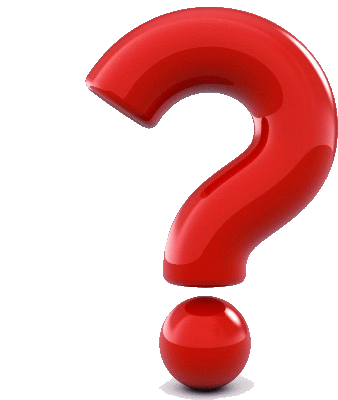 Ask your county coordinator!
Resources
Your PIT Count Team
Ann Gosnell-Hopkins: anngosnell@lexingtonhouseofhope.org

Edwin Cooper: Edwin.Cooper@dmh.mo.gov

Lead Agency (CPSEMO): pit@moboscoc.org
PITC Committee Leadership
What to Bring:
Resources
You should bring:
Your vehicle if you volunteered to drive
Weather-appropriate clothing:
Warm, dry clothing that is comfortable to move around in
Don’t over-dress (walking around will generate body heat)
Light or bright colored / reflective clothing
Shoes: warm, sturdy, comfortable, waterproof if possible
Small backpack to carry items and more layers
Pack light – should be light and easy to carry
Cell phone (fully charged); charger or backup battery. 
Some form of ID
Eat before you come; bring small snacks if you think it necessary
Plan for how you will get home (especially in urban areas with public transit that might shut down before the PIT count is over)
Energy and compassion; a good set of eyes (visual observation is key)
Agency will Provide:
Paper survey forms (if applicable)
Tablet for mobile surveys (if applicable) 
Felt-tipped pens (allow you to write in the cold)
Flashlights and/or headlamp
Clipboard
Snacks before departure
Masks and sanitizer
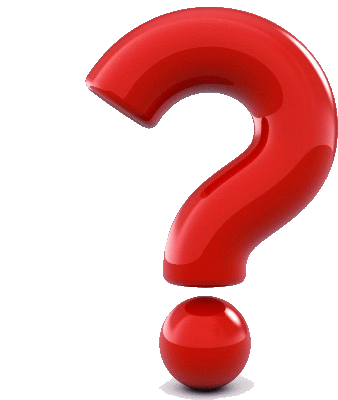 Ask your county coordinator!
Resources
Q&A
What questions do you have?
Agency Contact Info
+123-456-7890
www.reallygreatsite.com
hello@reallygreatsite.com
@reallygreatsite
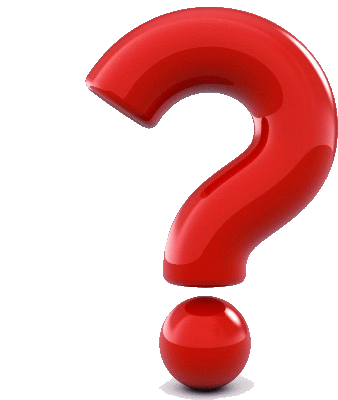 Ask your county coordinator!
Resources
Additional Opportunities to Get Involved
01
Annual PIT Count Planning Process & Opportunities
02
Additional Volunteer Activities
03
Other Local Resources or Contacts
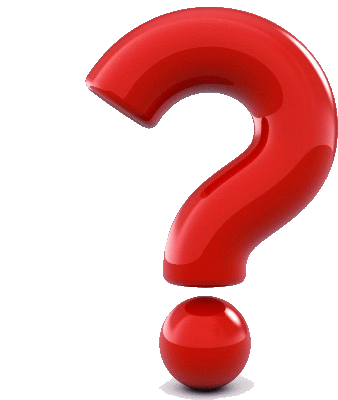 Ask your county coordinator!
Resources
Additional HUD Resources
For more information about how the information collected during PIT counts is used and reported, visit the HUD Exchange webpage:
All Annual Homeless Assessment Reports (AHARs)
For information about how PIT count methodologies are standardized nationwide, review the PIT Count Methodology Guide
Local organizations doing similar work / opportunities to volunteer
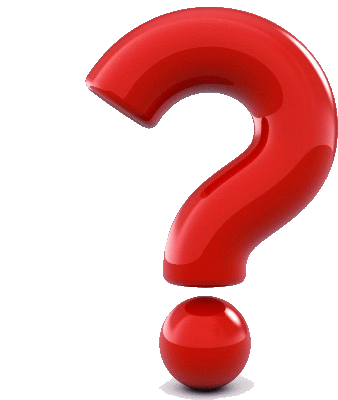 Ask your county coordinator!
Thank you for your attention!